PHY 711 Classical Mechanics and Mathematical Methods
10-10:50 AM  MWF  Olin 103

Plan for Lecture 37

Review of Mathematical Techniques – Green’s function methods
Methods for two and higher dimensions
Examples
Course evaluation forms
11/30/2015
PHY 711  Fall 2015 -- Lecture 37
1
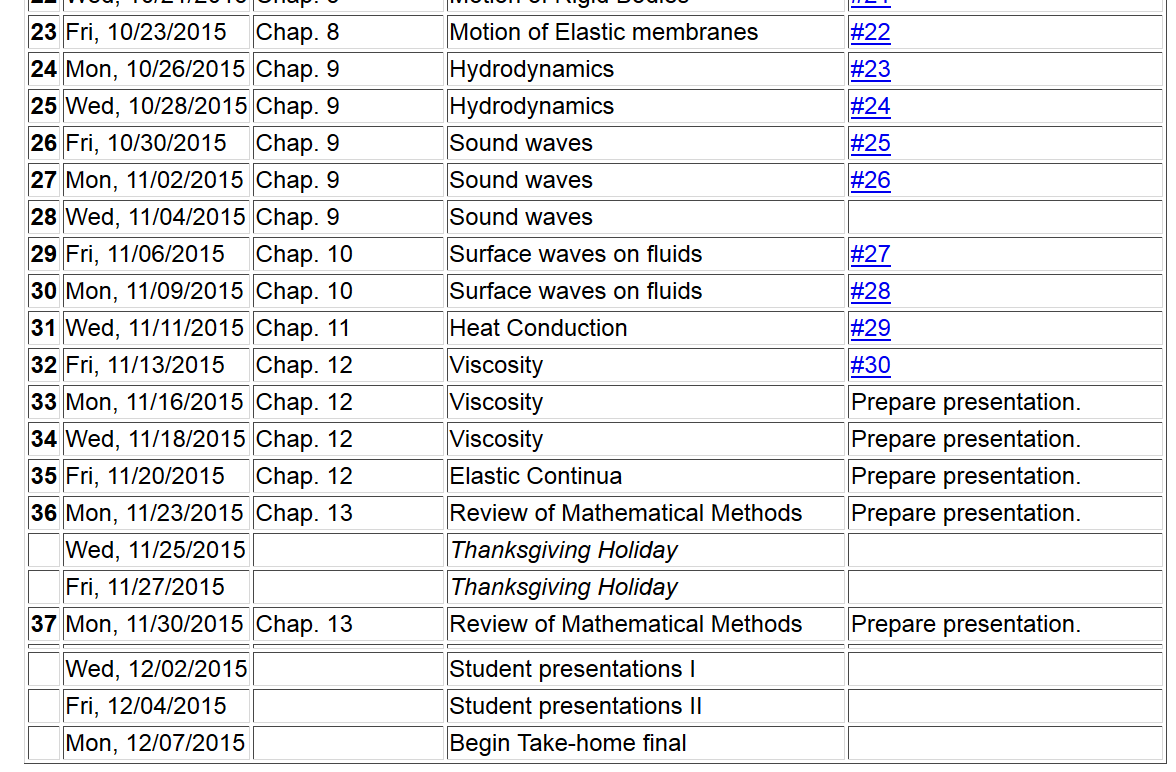 **Note: The final exam has the take-home form similar to that of the mid-term.  In order to accommodate your schedules, it will be available on 12/04 and will be due before 9 AM on 12/14.
11/30/2015
11/22/2013
PHY 711  Fall 2015 -- Lecture 37
PHY 711  Fall 2013 -- Lecture 34
2
2
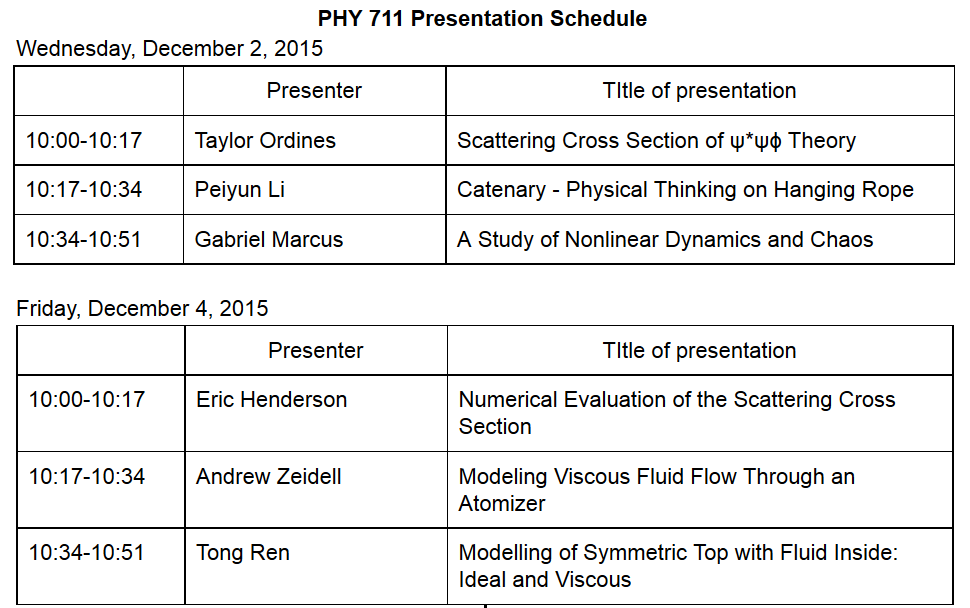 11/30/2015
PHY 711  Fall 2015 -- Lecture 37
3
Some guidelines about the presentations
In your presentations, please make sure to acknowledge all of your sources.
We have allotted 17 minutes including questions for each presentation.  
In order to encourage participation, points will be awarded for questions from the audience.
For efficiency, you may wish to email me your talk an use my computer for the presentation.
At the end each session, please email me your presentations and any supplementary materials.
11/30/2015
PHY 711  Fall 2015 -- Lecture 37
4
Green’s function solution methods for one-dimensional second order (Sturm-Liouville) differential equations:
Solution to problem with F(x)=0
11/30/2015
PHY 711  Fall 2015 -- Lecture 37
5
Green’s function construction method #1 -- using homogeneous solutions to Sturm-Liouville equations
11/30/2015
PHY 711  Fall 2015 -- Lecture 37
6
Green’s function construction method #2 -- using eigenfunctions ot the  Sturm-Liouville equations
11/30/2015
PHY 711  Fall 2015 -- Lecture 37
7
Green’s function solution methods for one-dimensional second order (Sturm-Liouville) differential equations -- comparison of method #1 and #2
Single discontinuous integral for evaluating full solution
Only works in one dimension
Infinite series of  continuous integrals for evaluating full solution
Can be extended to multiple dimensions
11/30/2015
PHY 711  Fall 2015 -- Lecture 37
8
Green’s function methods in multiple dimensions  -- 
     Example system – Poisson equation
Charge density
Electrostatic potential
Boundary value terms
11/30/2015
PHY 711  Fall 2015 -- Lecture 37
9
z
y
x
11/30/2015
PHY 711  Fall 2015 -- Lecture 37
10
Green’s function using method #2 in all three dimensions
11/30/2015
PHY 711  Fall 2015 -- Lecture 37
11
Green’s function using method #2 in all two dimensions and method #1 in the third dimension
11/30/2015
PHY 711  Fall 2015 -- Lecture 37
12
Example
z
c
a
b
y
x
11/30/2015
PHY 711  Fall 2015 -- Lecture 37
13
Example 
   continued
z
c
a
b
y
x
11/30/2015
PHY 711  Fall 2015 -- Lecture 37
14
Other examples of Green’s function constructions
spherical Hankel function
spherical Bessel function
11/30/2015
PHY 711  Fall 2015 -- Lecture 37
15